Mathworks
 (Sensor Fusion for Autonomous Systems)
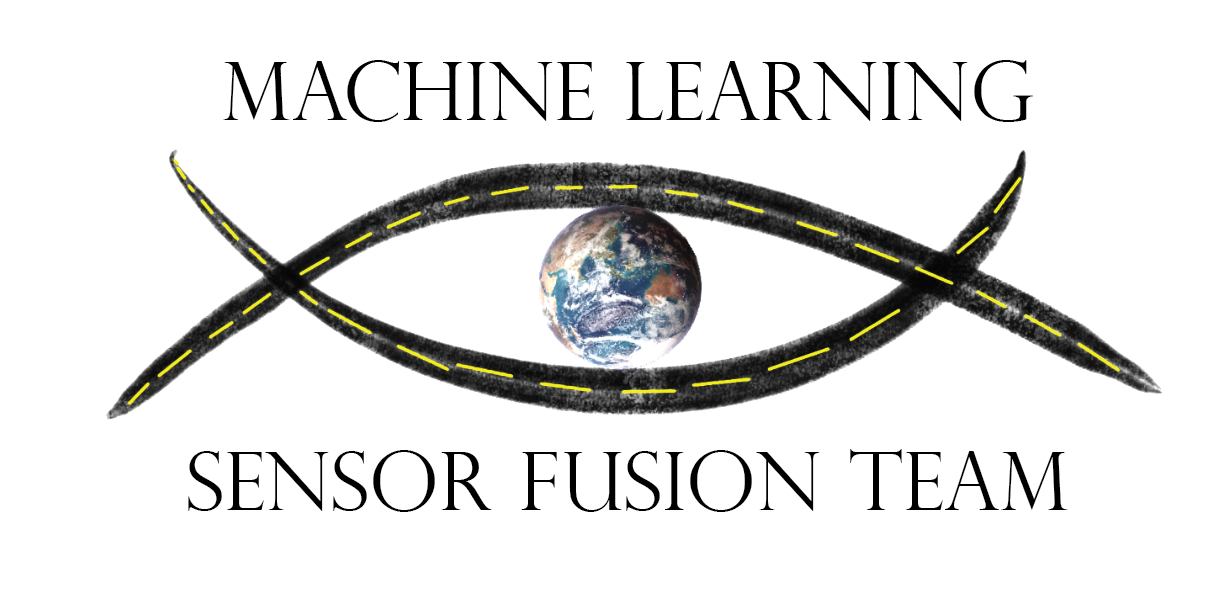 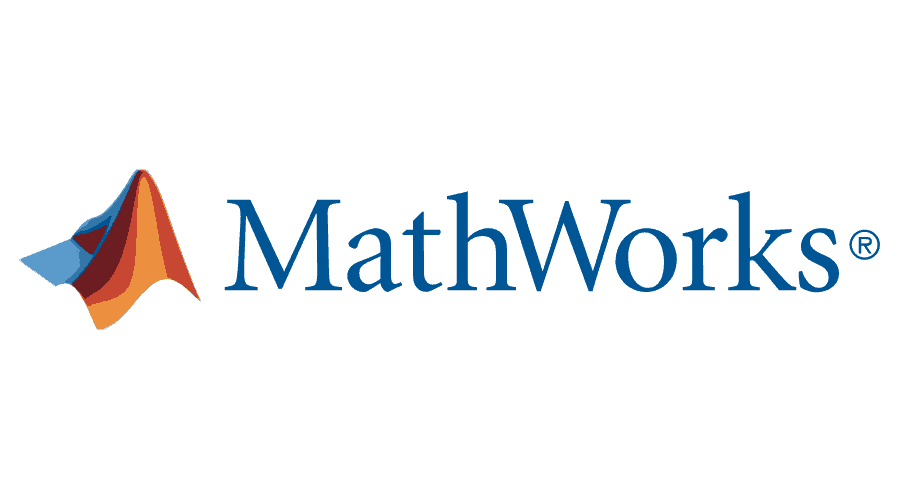 Daniel Gallegos
1
[Speaker Notes: YOMO]
Team Members
Hagop Arabian
Xiao Hang Wang
Roberto Garcia
Patrick Emmanuel Sangalang
Jonathan Santos
Daniel Gallegos
Gerardo Ibarra
Deepanker Seth
Angel Tinajero 
David Neilsen
Daniel Gallegos
2
[Speaker Notes: Introduce in listed order]
Sponsor information
MathWorks
Company focused on computing software for many disciplines and purposes:
Scientists, Researchers, Mathematicians, Engineers 
Provide simulation based environment to model and test solutions to vehicular problems, 	such as our lane-changing problem
Main Products are:
MATLAB and SIMULINK
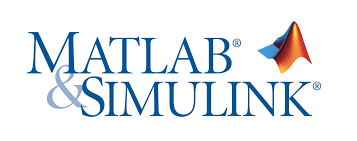 Daniel Gallegos
3
[Speaker Notes: Address the link between Matlab and our project.]
Agenda
1)     Introductions (Daniel Gallegos)
2)     Problem statement (Gerardo Ibarra)
3)    History of project (Deepanker Seth)
4)     Approach to Lane Changing Problem (Angel Tinajero)
5)    Demo     
6)    Technical breakdown
7)     Results (Roberto Garcia)
8)     Next steps goals (Patrick Sangalang)
9)     Conclusion (Jonathan Santos)
10)   Q & A
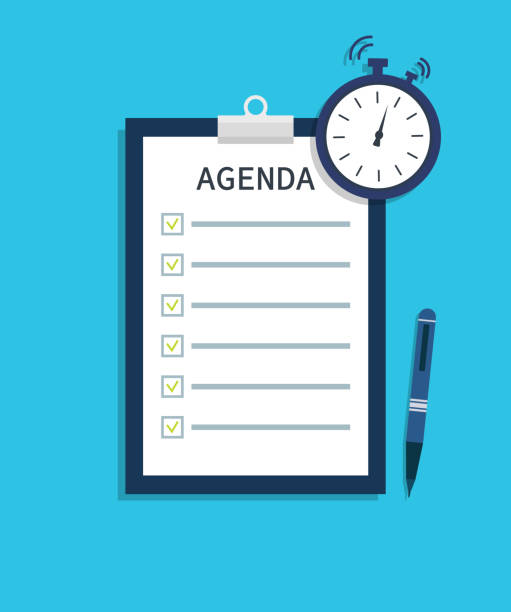 Daniel Gallegos
4
Motivation
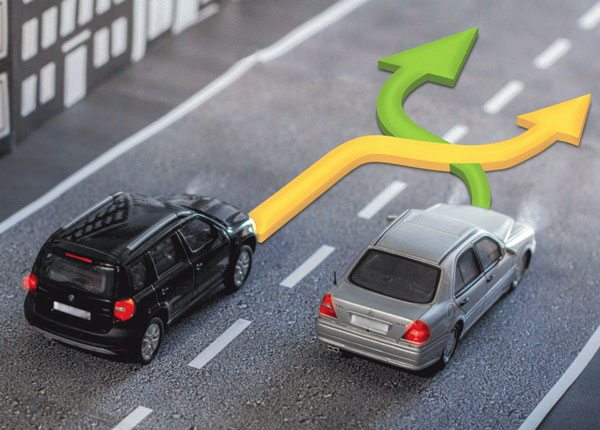 According the National Highway Traffic Safety Administration (NHTSA):

10% of car accidents due to improper lane changes

Resulting 35,000 injuries 

6,000 death per year in the US alone.
Daniel Gallegos
5
Y.O.M.O.
(You Only Merge Once)
Algorithm
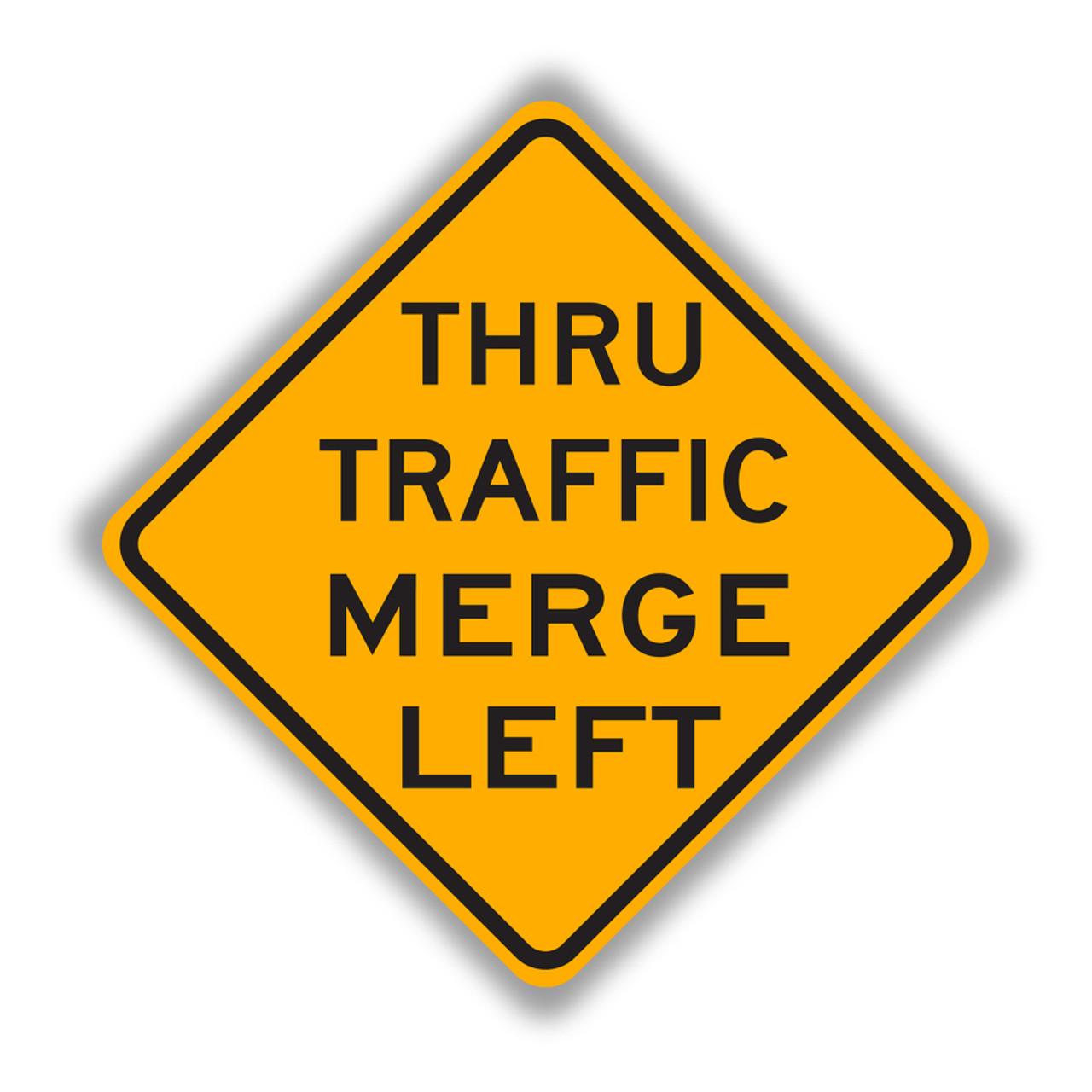 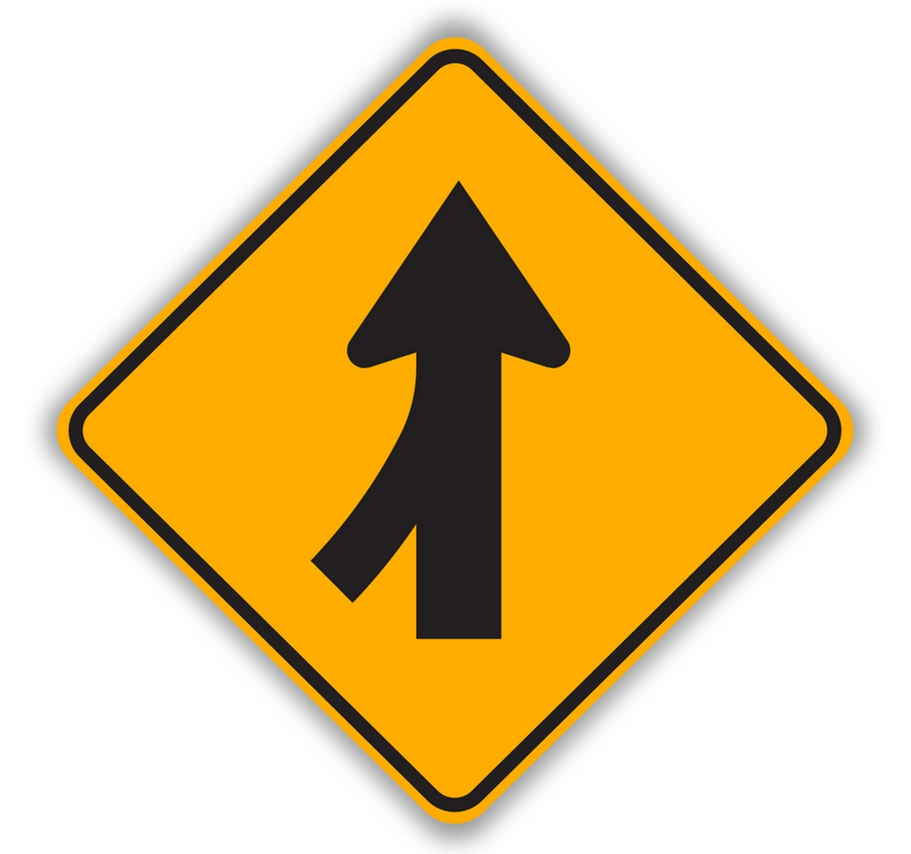 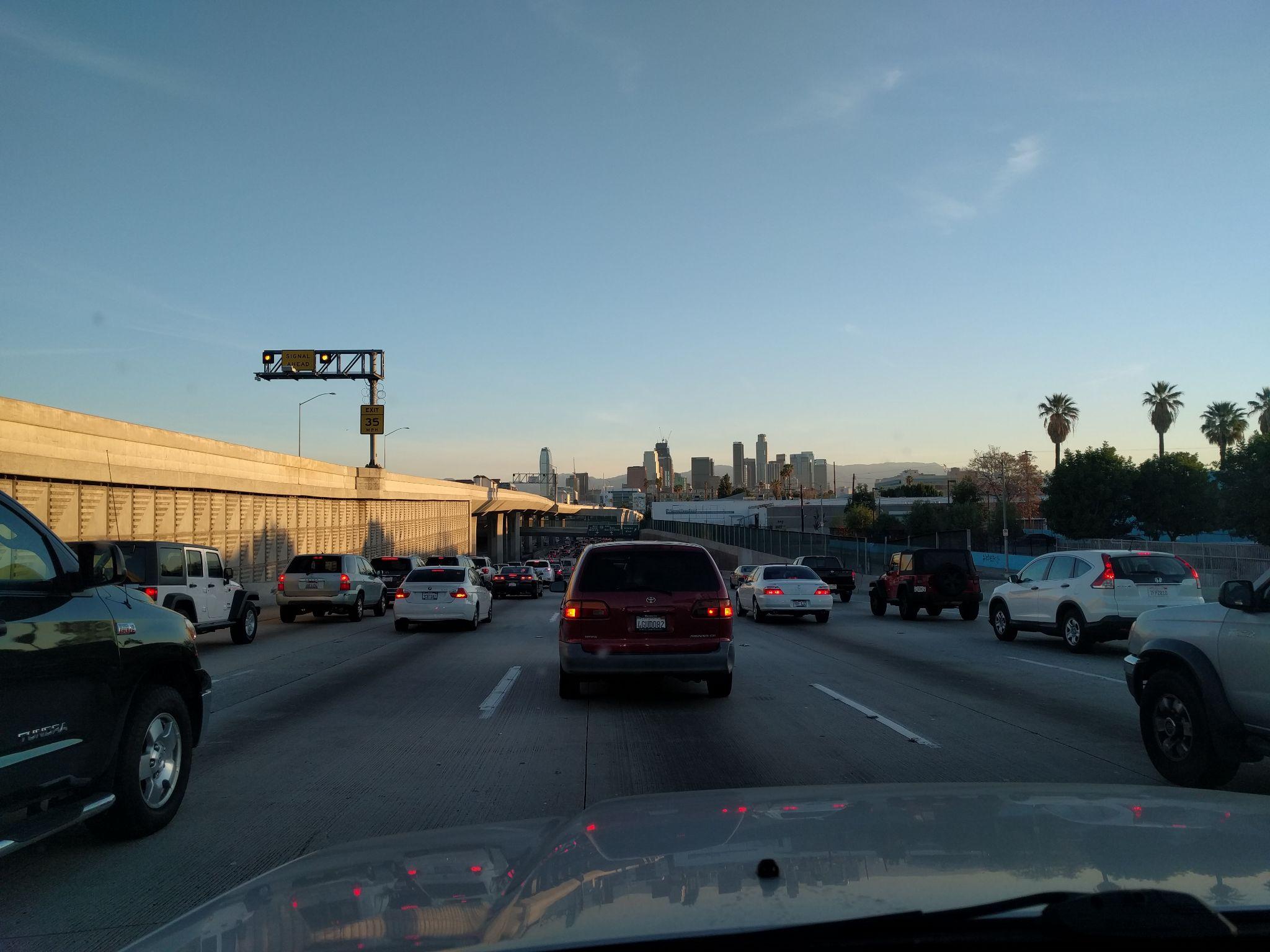 Daniel Gallegos
6
Problem Statement
Create sophisticated Machine Learning Algorithm and complimentary web application to help a driver safely change lanes in a moving vehicle
We will use data collected through sensors on the vehicle, and data analysis through sensor fusion
Sensor used:
LIDAR
Cameras used too
Complements with Auto Braking
Gerardo Ibarra
7
[Speaker Notes: -Sophisticated machine learning algorithm and complimentary web application to help a drive safely change lanes in a moving vehicle
-We will use data collected through sensors on the vehicle, and data analysis through sensor fusion
-Sensors used:
-Algorithm we have devised is YOMO
-Allows a driver to be aware of position and surroundings
-Complements auto braking]
Fall Semester Recap
We spent the fall semester developing the foundation of the project and exploring what tools would be necessary to create a statistically accurate algorithm.
We determined the basic components of the project.
We used Matlab, various ML algorithms and data collection strategies.
Tested various algorithms with data simulated using Matlab and limited sensor data to see which fits our needs better.
We understood the limitations of a standalone algorithm.
We experimented with different sensors such as GPS, LIDAR and visual odometry and data they provide.
By the end of Fall, we had our YOMO version 1 ready and it was going through testing. Our main goal for the spring included working on improving the structure                                                   and accuracy of the algorithm.
Deepanker Seth
8
[Speaker Notes: Which tools we explored and which]
Spring Semester
Our focus this semester became creating a sophisticated algorithm and a complimentary web application to show how it works, so it could take in data and use output from the algorithm to inform the user to make lane change.
Deepanker Seth
9
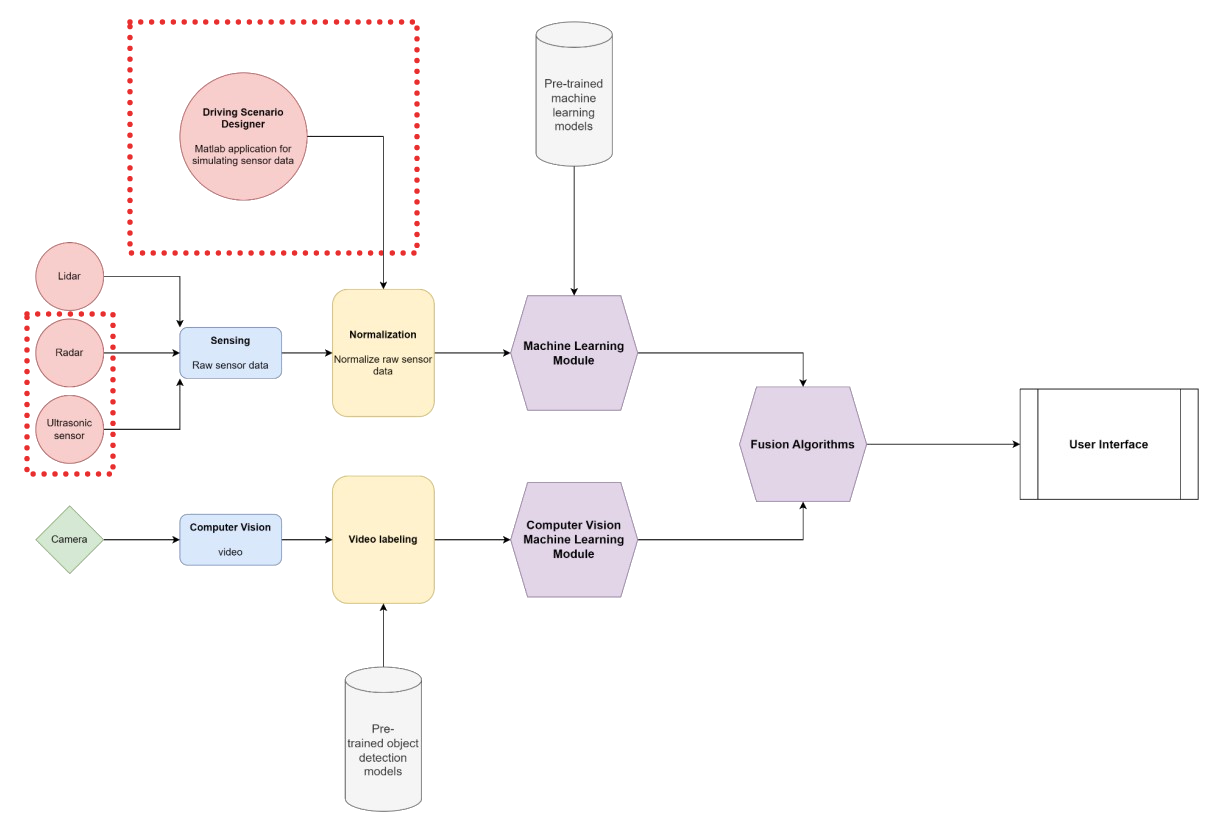 Flowchart
 of intended System 
Architecture 
for Fall:
Deepanker Seth
10
[Speaker Notes: The flowchart above shows the intended system framework of our project in Fall ‘22. The project consisted of a total of 8 parts, where the blue rectangles show raw data acquisition and pre-processing. The yellow rectangles are normalizations of the raw data. And the purple hexagons are the machine-learning algorithms. The final white rectangle with edges is the User Interface. We ended up not needing the red-dotted parts parts in our final algorithm.]
Approach to Lane Changing Problem
Using datasets from the Karlsruhe Institute of Technology (KIT) we developed the YOMO algorithm for safe lane changing.
The KITTI dataset used is provided through MATLAB
For the Lane Changing problem, we separated the work into several parts:
Algorithm 
Backend 
Frontend
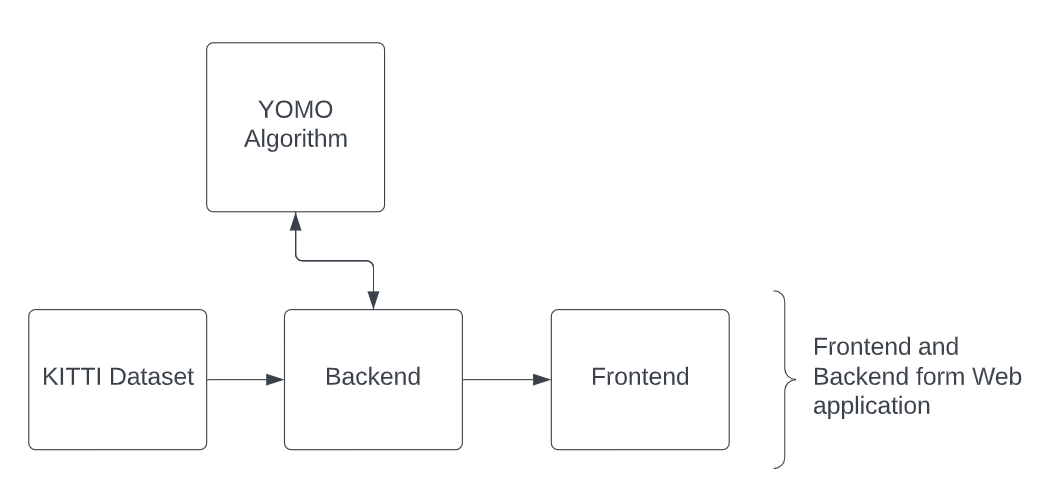 Angel Tinajero
11
[Speaker Notes: Devloped the yomo algorithm for safe lane changing 
Talk about flow of the diagram in more detail
Backend and frontend form teh web app which provides a visual presentation]
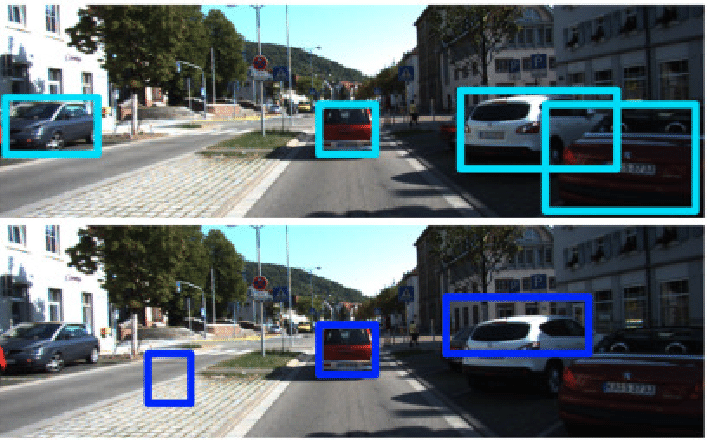 KITTI Dataset
The KITTI dataset is a collection of datasets primarily used for computer vision tasks 
Provides Camera and LiDAR sensor data from a vehicle being driven in real-world conditions
Contains over 50 GB of captured data
We utilized 8 datasets for our YOMO algorithm(each roughly 1GB each)
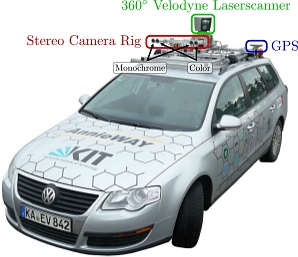 Angel Tinajero
12
[Speaker Notes: The KITTI dataset provides camera and LIDAR sensor data from a vehicle being driven in real-world conditions
Add what else is useful about the dataset
bench mark is not useful info
Mention dataset consist of short video clips 
We use 8 datasets, each ~1 GBs, from this dataset.]
Break down of Sections
For our approach we split up the process into multiple sections:
Algorithm: Takes in processed data via the provided dataset (KITTI Dataset)
Backend: Uploads/converts data into a usable format as well as creates a web server for generating frames and syncing video streams. Data collected and converted is then sent to the Frontend
Front-end: Visually displays relevant data to user on a local web page application
Angel Tinajero
13
Demo
[Speaker Notes: Talk by piece: What the vehicle sees, what the vehicle senses. Explain how the safe/danger alert is the output of the algorithm given the input of the other components.

Explain how it would be implemented in a car. How the output result would only be communicated to a driver when the turn signal was used.]
Front-End
Provides a visualization of what the car is seeing 
Compiles and displays several components of the project in a Web App:
Raw Video  
Processed Video 
2D Lidar Minimap
Algorithm Output

Technologies used
Javascript
React
HTML
CSS
Flexbox
Matplotlib
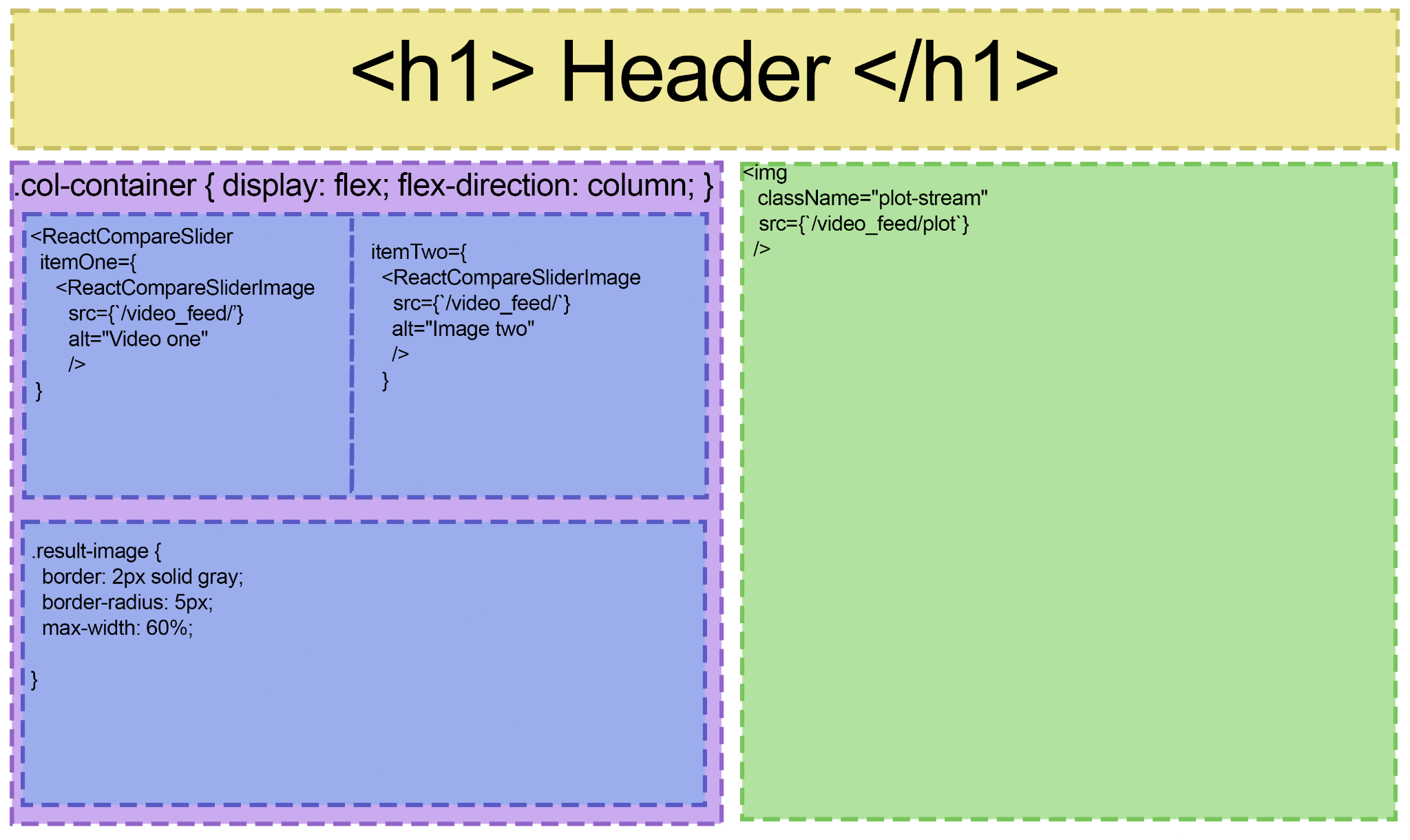 Video Comparison
2D Lidar
Minimap
Algorithm
Output
David Neilsen
15
[Speaker Notes: Point out that some of this is to illustrate what the vehicle is seeing.Could be abstracted into its own mobile app at a later point]
Front-End
Purpose :

Display data and outputs in a visually appealing and easy to comprehend way
Assist the further research and development of autonomous systems
Assist in safety analysis for vehicles, both manned and unmanned
Provide accurate record and visualization of kinetic events for insurance claims
Output can be abstracted into a standalone mobile application
16
David Neilsen
Backend - What is Flask?
Flask Microframework:
Relatively easy to learn and apply
Easy to use; especially when creating smaller web applications
Python
Microframework 
Simple and scalable
Supports multiple extensions
Increases readability
17
Hagop Arabian
[Speaker Notes: Backend sanitizes the sensor data, and serves as an intermediary between the Algorithm and the Front-end.]
Backend
Ability to upload files and convert them into usable formats (JSON for our application)
Create web server to generate frames and stream video feed
Syncs video streams and serves them simultaneously
Input video
Computer vision edge detection
Lidar Plot
Safety Warning
Data collected from the server will then be sent to the front end for the user to visualize the safety warning
18
Hagop Arabian
Solution Flowchart
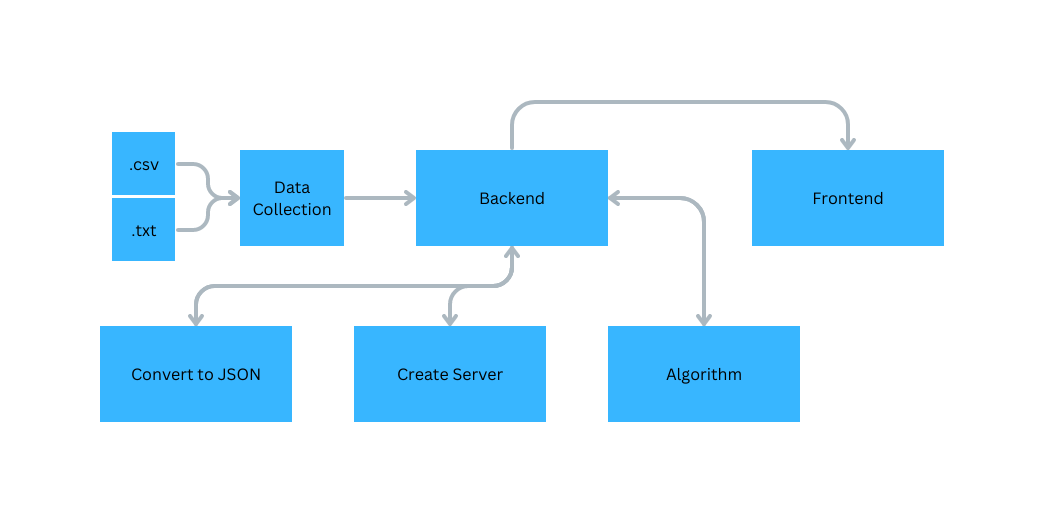 19
Algorithm Overview
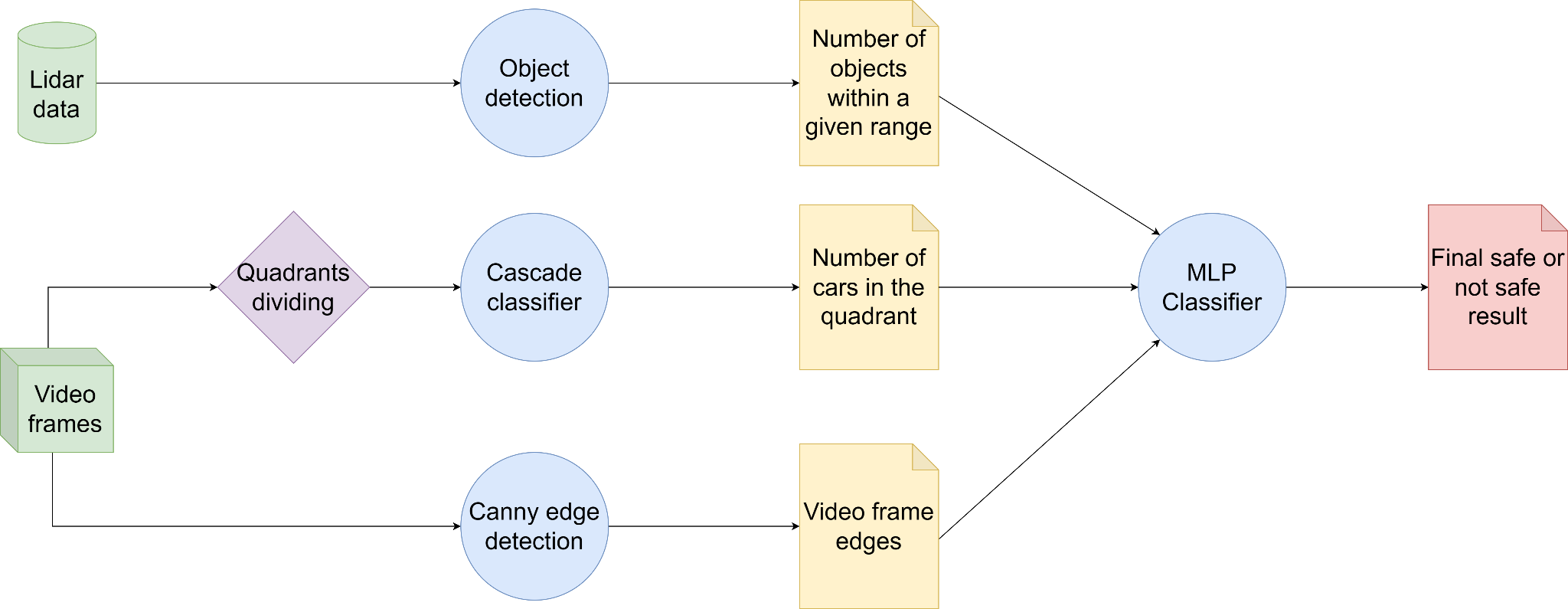 Xiao Hang Wang
20
Cascade Classifier
Apply it only to the third and fourth quadrants to reduce the calculations
Integral the image to further reduce the calculations
Apply classifiers from OpenCV library to each quadrant
Get the number of cars
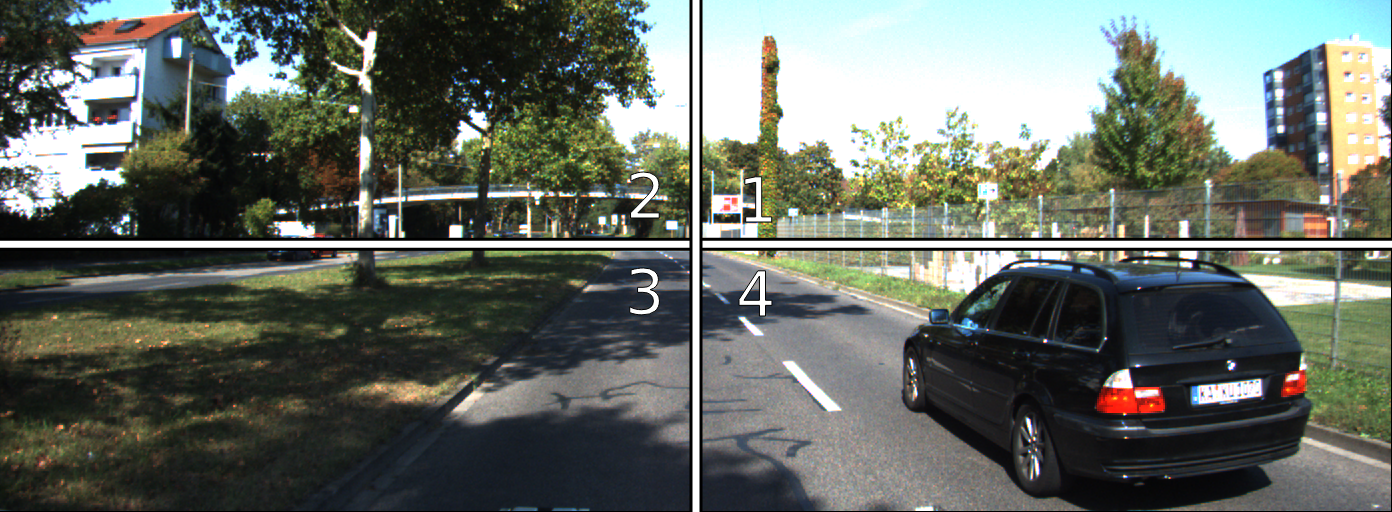 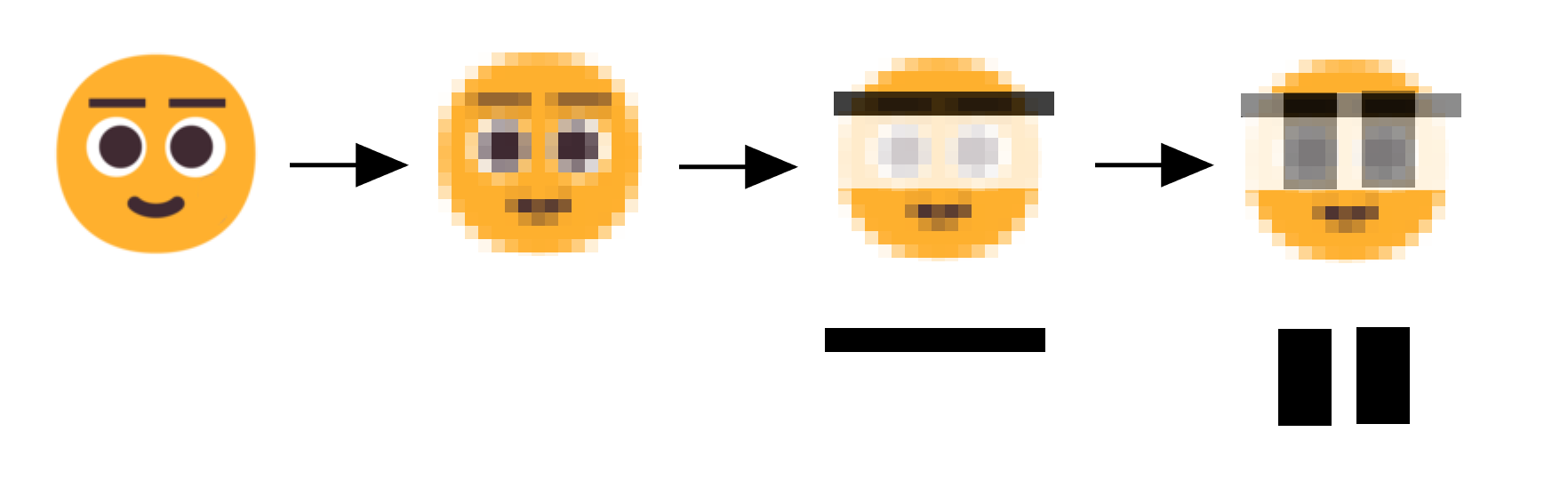 Xiao Hang Wang
21
Canny Edge Detection
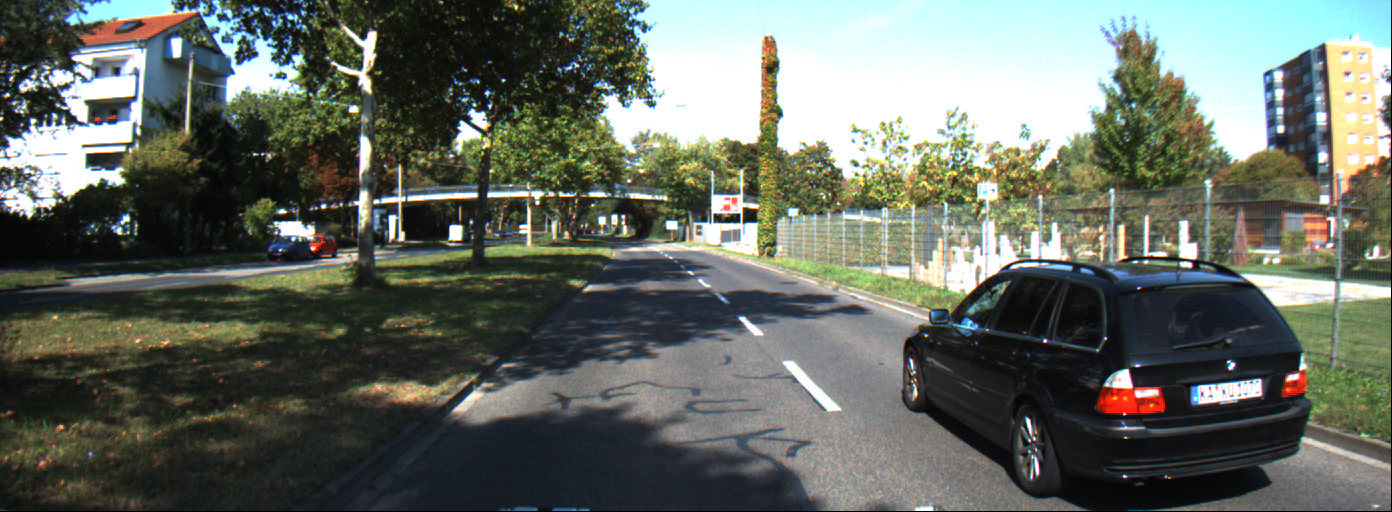 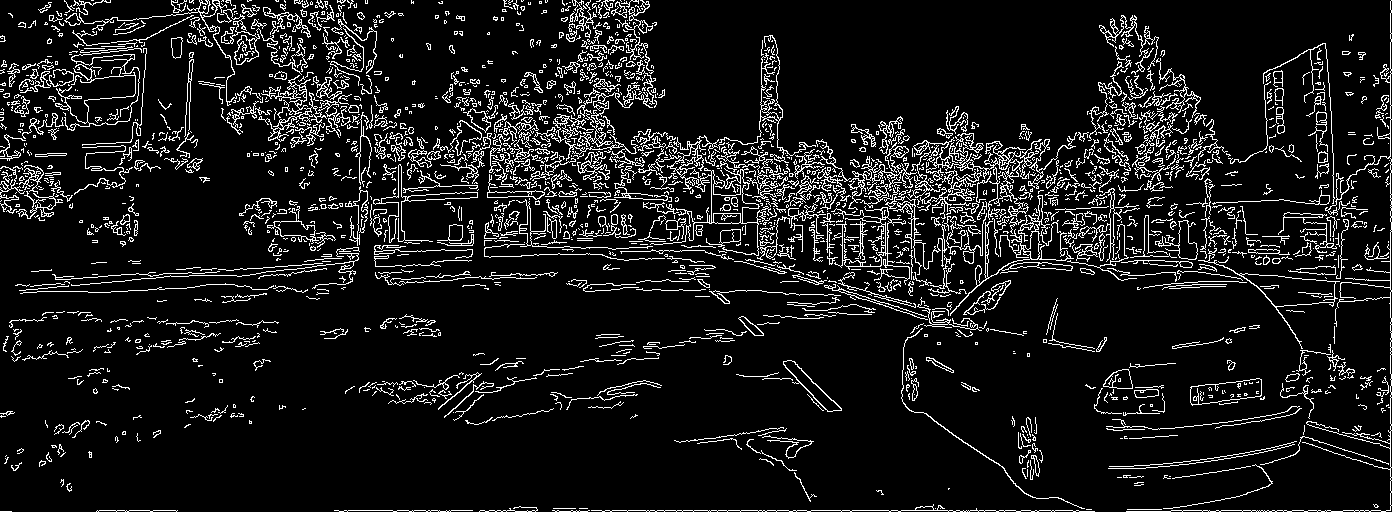 Make the image less noisy by blurring it out with Gaussian filter
Remove the color of the image and keep only the brightness information
Find areas where there are big changes in brightness.
Get rid of any areas that aren’t really edges by setting a threshold for how big the change in brightness has to be.
Connect all the strong edges together and get rid of any weak edges that aren’t connected to strong ones.
Xiao Hang Wang
22
Object Detection
The lidar data from the The KITTI Vision Benchmark Suite is in Velodyne point cloud. For each point, it contains 4 numerical values, where the first 3 values correspond to x, y and z, and the last value is the reflectance information.



The magnitude gives us the information that there is an object at a distance of the value of the magnitude.
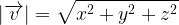 Xiao Hang Wang
23
Multi-layer Perceptron Classifier
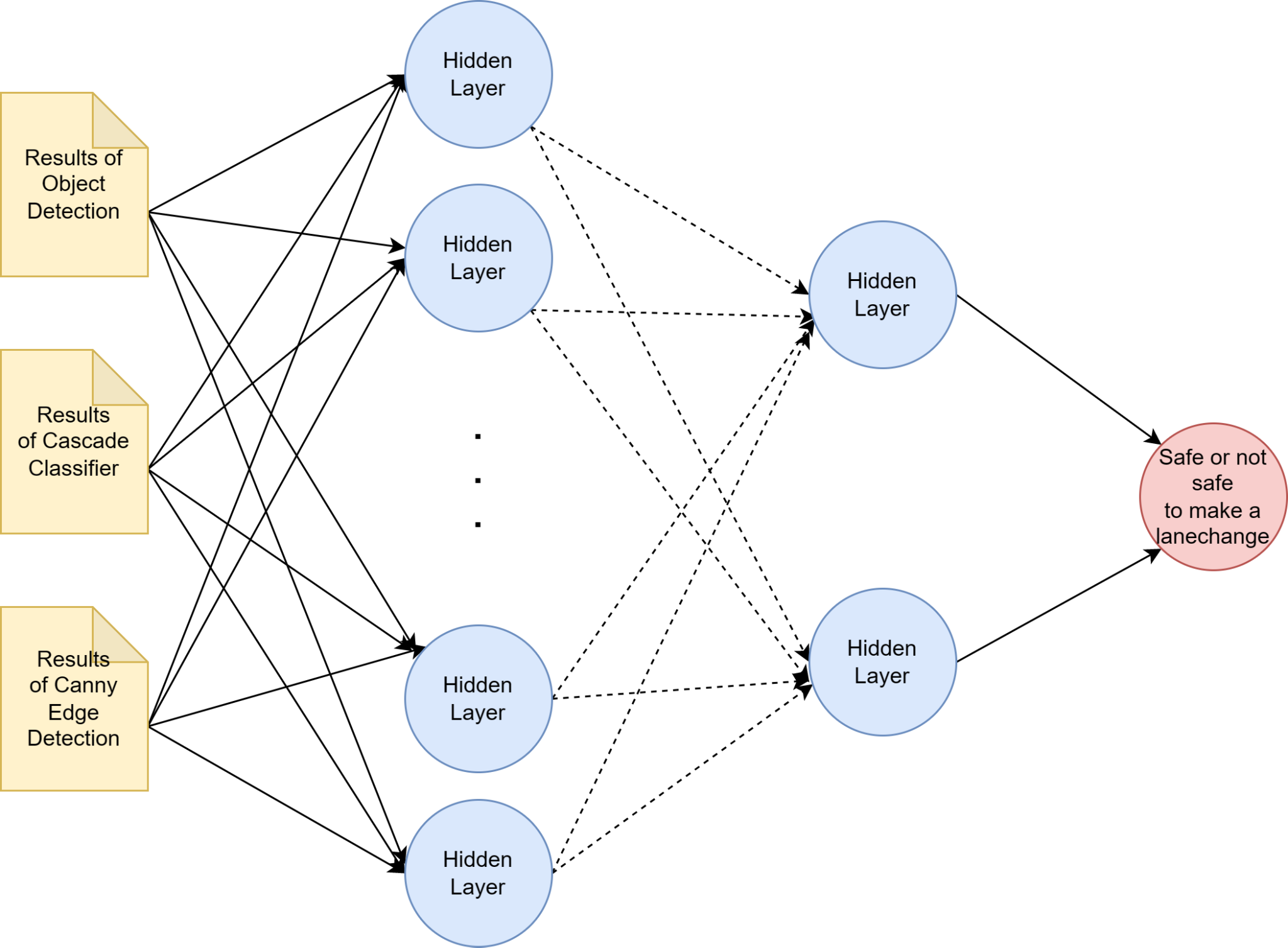 Input layers are the results from the previous algorithms
Output layer is the final result of whether it’s safe to make a lane change
Xiao Hang Wang
24
Tests conducted
We manually labeled datasets to be used for training the model and testing the accuracy 
Compared the results from the algorithm to the human-labeled results to get the accuracy and false positive and negative rates
We tried three ways of fusing results, Linear weight,3 datasets and 8 datasets used
Accuracy is determined by how the results from the algorithm compare to the result from the human-labeled.
FP represents when the algorithm shows its safe when its not
FN represents when the algorithm shows its not safe when it is.
25
Results
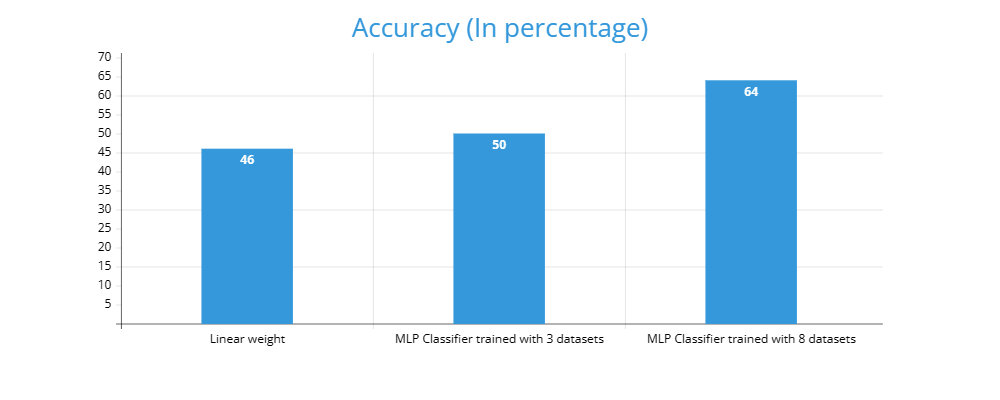 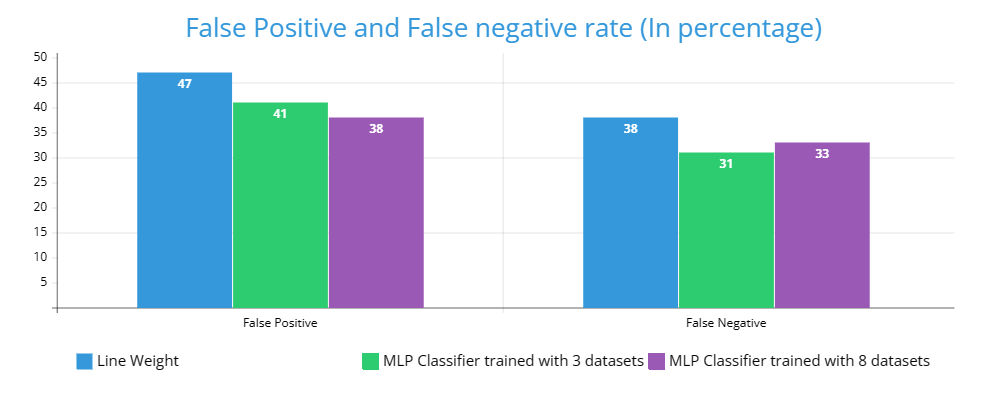 Roberto Garcia
26
[Speaker Notes: How we got the results
Slide before]
Analysis of Algorithm
Accuracy
46% lowest using linear weight
64% highest achieved using 8 dataset
Achieved approximately a 40% increase
False positive/negative
Highest FP and FN 47% and 38%
Achieved  38% FP and 33% FN using 8 datasets
Decreased rates by approximately 20%
Trends
Curve trend
Clear relationship between amount of datasets used
More datasets used lead to better results
Roberto Garcia
27
Next Steps/Goals
Use our algorithm in real world application
Improve safety for road users
Avoid collisions
Minimize accidents
Minimize fatalities
Demonstrate algorithms efficiency
Smooth lane change
Accurate lane change
Patrick Sangalang
28
Next Steps/Goals cont.
Ensuring that algorithm is adaptable
Traffic volume
Weather
Real time decisions
 Make sure algorithm abides by the law
Traffic laws
Driving norms
Patrick Sangalang
29
Recap
Problem Statement
Create a machine learning algorithm that uses sensor fusion to help a driver safely change lanes in a moving vehicle 
General Solution
Web Application
YOMO Algorithm
Tested using the KITTI dataset
Final Results
Found more datasets = better accuracy
Relationship 
Hypothesis: If we add more datasets into our algorithm, then we will receive better accuracy. 
Limited by time and datasets
Jonathan Santos
30
[Speaker Notes: Maybe the real sensor fusion were the friends we made along the way..]
Q & A
Any Questions ?
31